Черепашка Матильда (поэтапное рисование)Урок изобразительного искусства          в 3 классе
Учитель начальных классов
ГБОУ города Москвы «Школа № 1539»
Смирнова Н.В.
Что  нам   понадобится
Акварель (гуашь, восковые или цветные карандаши, фломастеры, по выбору учеников)
2. Лист для акварели
3. Кисти
4. Вода
5. Простой карандаш
6. Стирашка
7. Салфетка
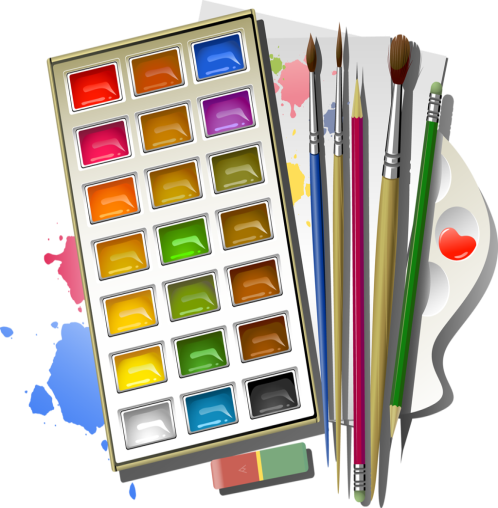 Проблема
Рассмотрите картинки?
Где же обитают черепахи? На суше или в воде?
Какие у вас предположения? 







Какие вопросы возникают перед тем, как нарисовать  черепашку?
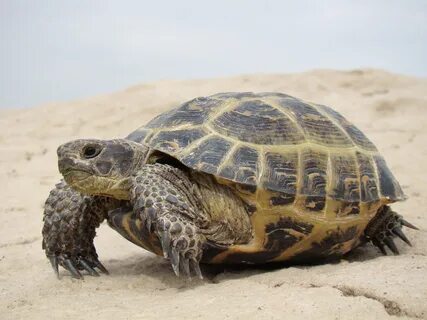 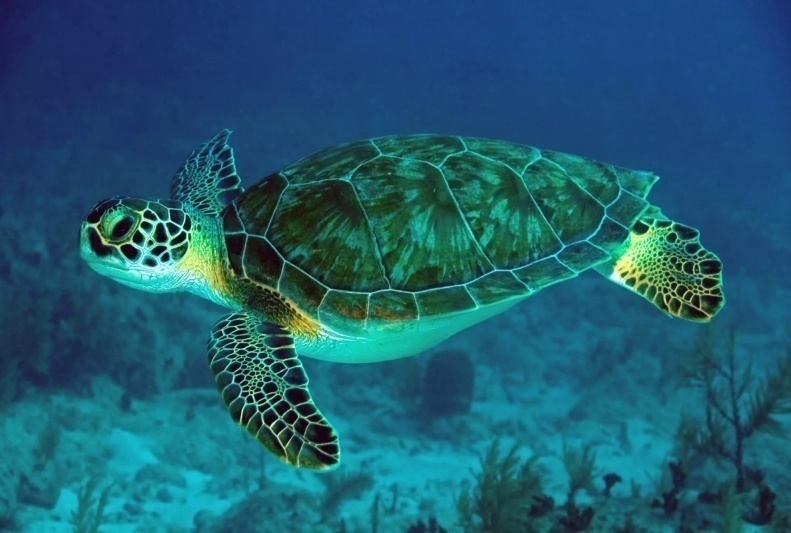 Вспоминаем
Закройте глаза и вспомните, где вы видели черепах, какие они были.
Рассмотрите фотографии
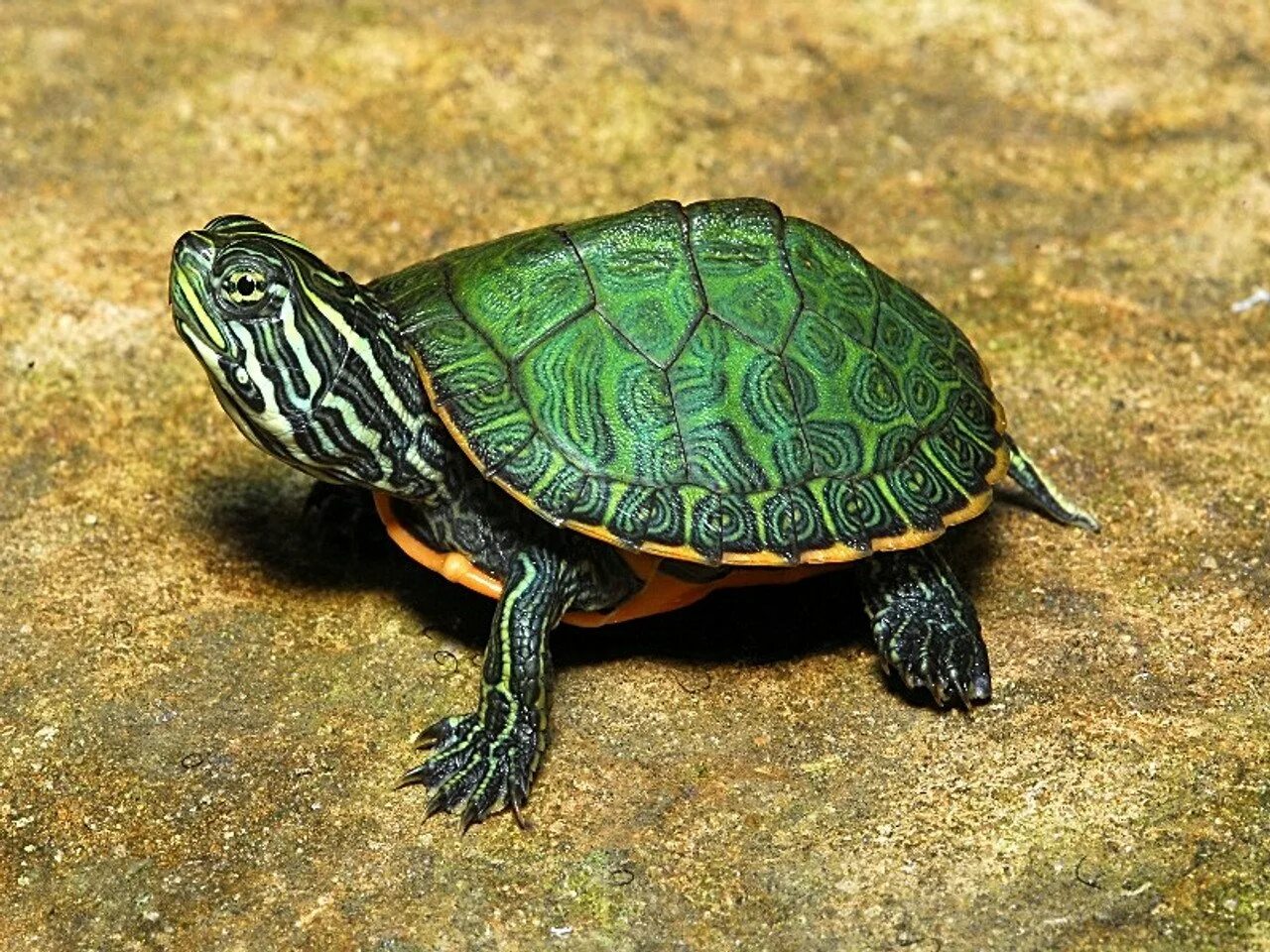 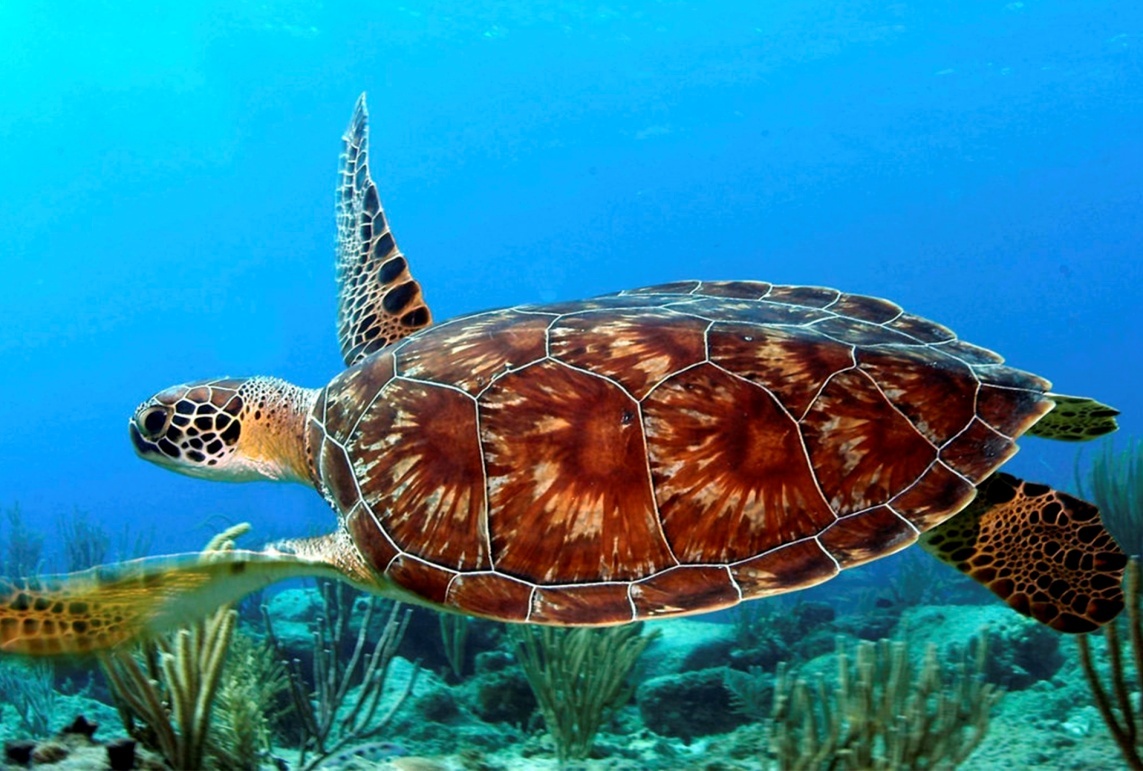 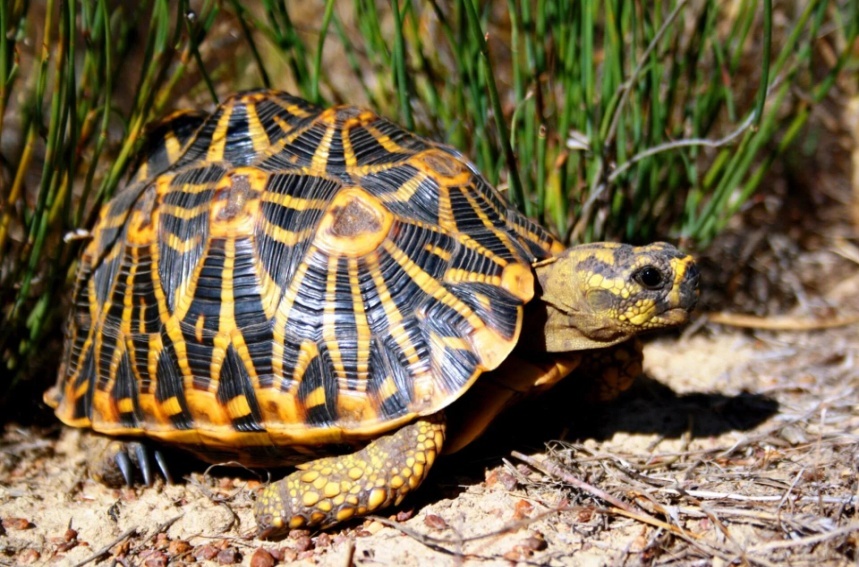 Некоторые виды черепах
«Как Львёнок и Черепаха пели песню» — советский музыкальный рисованный мультфильм по сказке Сергея Козлова
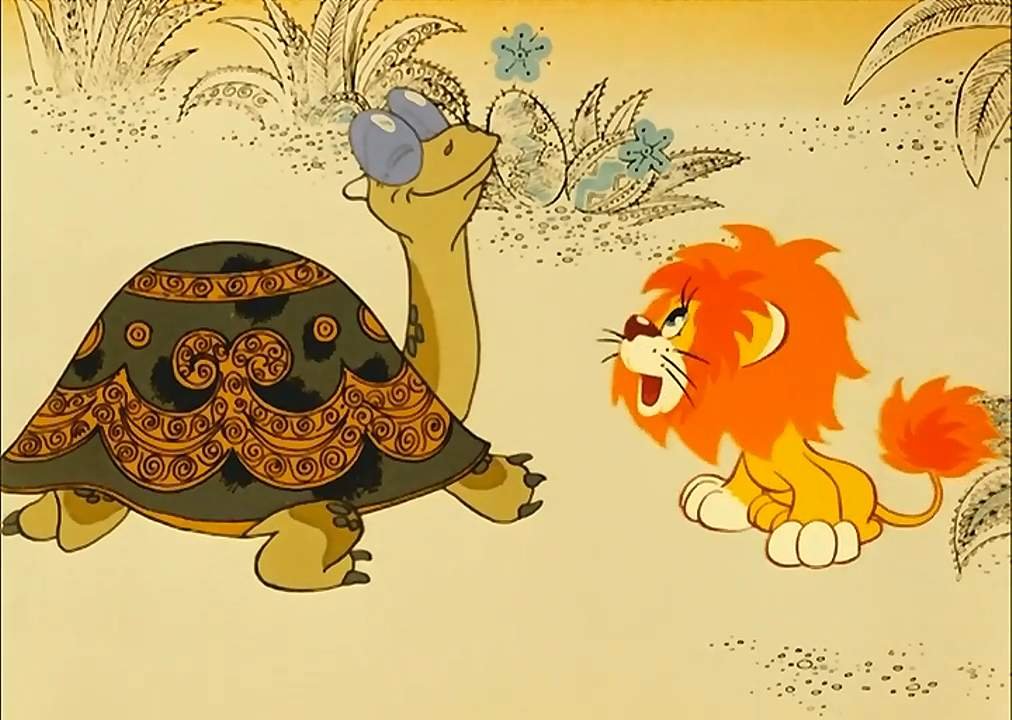 Чепепаха Тортилла
Елена Разина. Батик
Рассмотрите
Какой формы и размера панцирь, мордочка,  лапки, есть ли у черепашки хвостик?
Обратите внимание на рисунок на панцире.
Расположение пластин на панцире
Выбери вариант или придумай свой
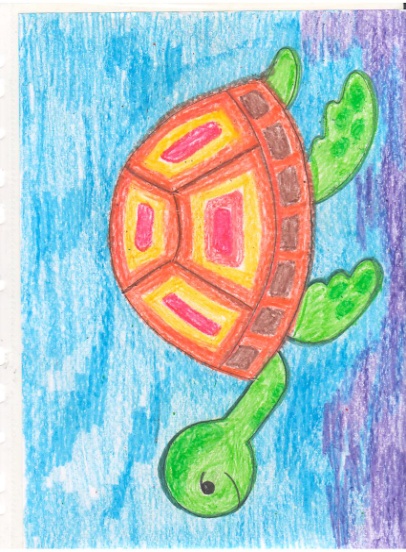 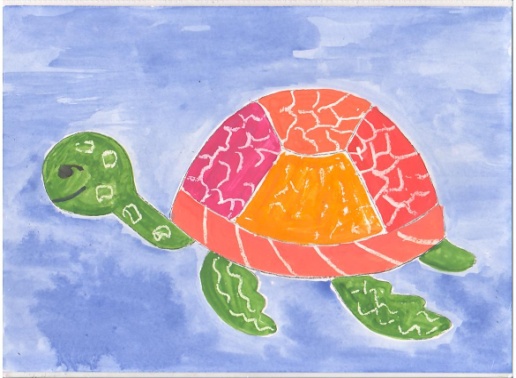 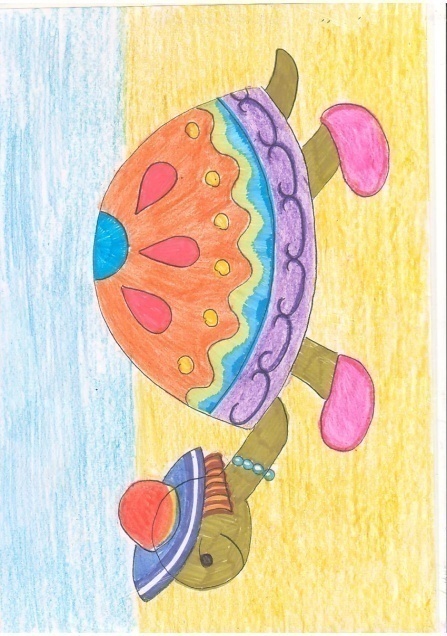 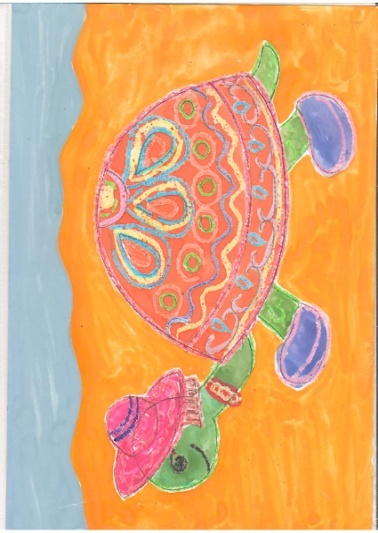 Акварель или гуашь.                                     Цветные карандаши и фломастеры
Цветные карандаши и фломастеры.Восковые карандаши и акварель.
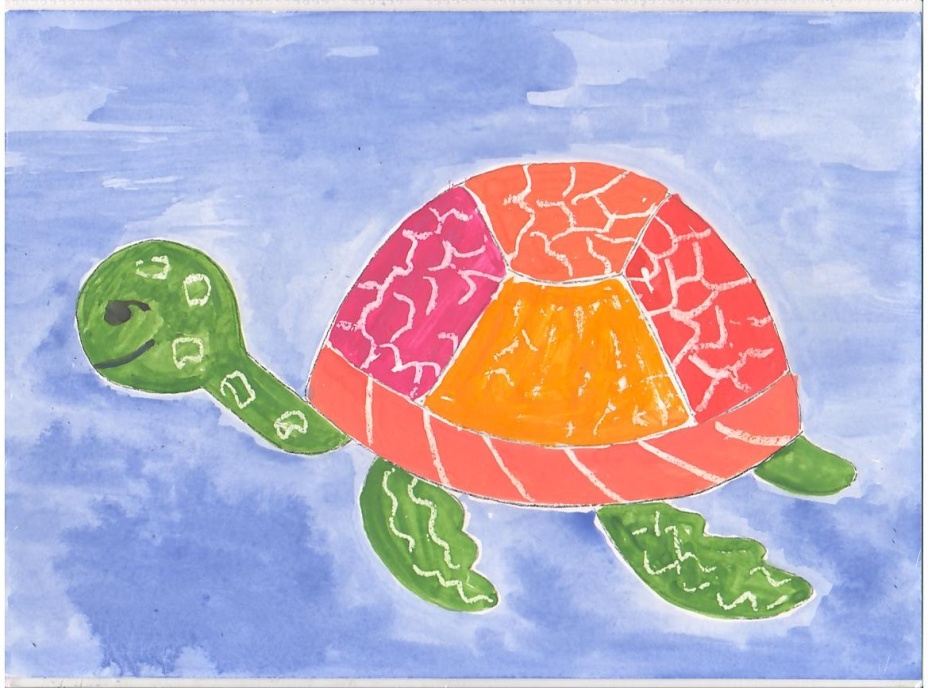 Цветные карандаши и фломастеры. Восковые карандаши и акварель.
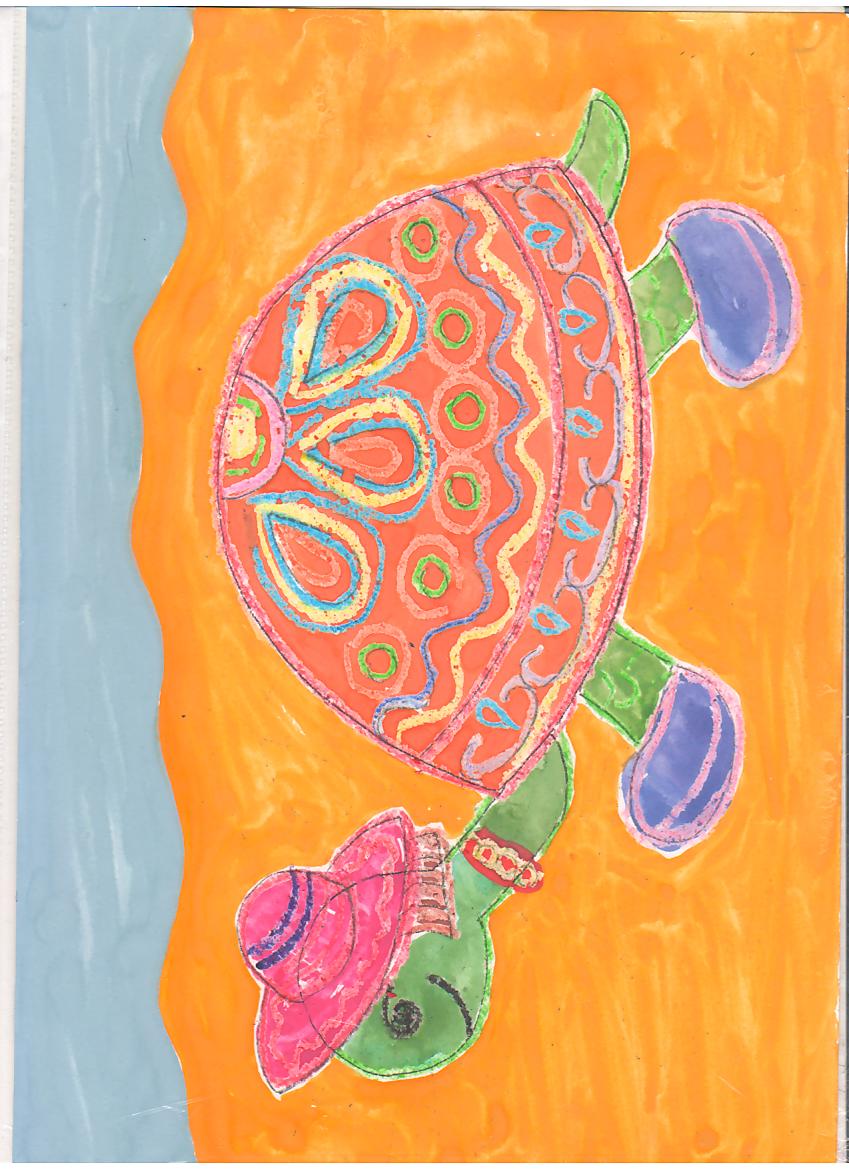 Расположите  лист  горизонтально.
В верхней половине  нарисуйте большую дугу.
Дорисуйте нижнюю дугу.
Начните рисовать шею.
Нарисуйте голову.
Дорисуйте шею.
Нарисуйте лапки и хвостик (сухопутной черепахи).
Нарисуйте глазик, ротик, линию на панцире.
Нарисуйте  центральную  пластину панциря.
Проведите линии вниз от центральной пластины.
Дорисуйте лапки и хвостик (морской черепашки).
Добавьте глазик, ротик и линию на панцире.
Нарисуйте центральную пластину.
Проведите две линии вниз.
Нарисуйте обувь, если черепашка мультипликационная.
Нарисуйте глазик, ротик, линию на панцире.
Нарисуйте узор на панцире.
Раскрашивание
ВАРИАНТ 1 
Раскрасьте черепашку цветными карандашами
Обведите элементы фломастерами
ВАРИАНТ 2
Раскрасьте гуашью
ВАРИАНТ 3
Нанесите линии восковыми карандашами
Раскрасьте акварельными красками
ВАРИАНТ 4
Придумай свой вариант раскрашивания
Выберите цвета
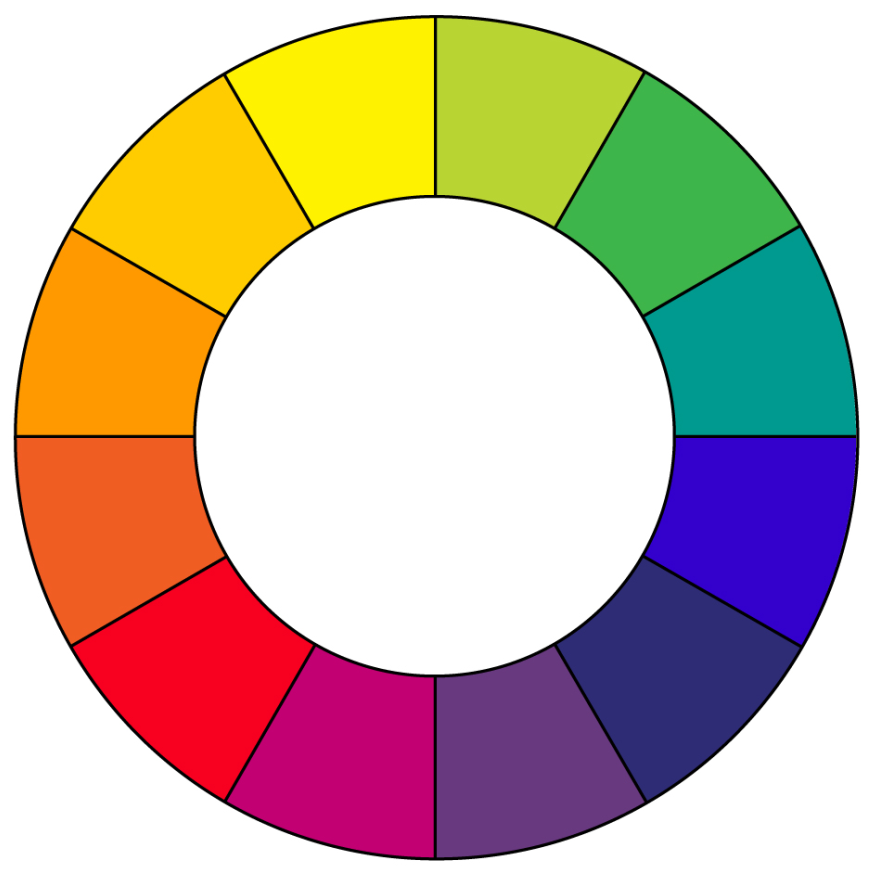 Расскажи  о  своей  черепашке
Итог урока
Чему научились?
Кто из вас узнал что-то новое для себя?
Понравился ли вам ваш рисунок?
Кто из вас сможет научить так рисовать своих друзей?
Кто захотел узнать о черепахах больше?
Где можно найти информацию?

Спасибо за работу!
Ссылки
https://w.forfun.com/fetch/63/630ab88732f21964071be383456621a5.jpeg
https://avatars.mds.yandex.net/i?id=fa430d383a0cf42eeef7426f18f6bdc5b5aeb765-12628905-images-thumbs&n=13
http://s3.fotokto.ru/photo/full/330/3309047.jpg 
https://jooinn.com/images/desert-tortoise-6.jpg
 https://animals.pibig.info/uploads/posts/2023-04/1681747387_animals-pibig-info-p-cherepakha-domashnyaya-krasnoukhaya-zhivot-64.jpg
https://healthy-animal.ru/wp-content/uploads/0/2/2/022db0d546469e29bebaaae79188b245.jpeg
https://zagadkyzemli.ru/wp-content/uploads/2022/11/%D0%9C%D0%BE%D1%80%D1%81%D0%BA%D0%B8%D0%B5-%D1%87%D0%B5%D1%80%D0%B5%D0%BF%D0%B0%D1%85%D0%B8.jpg
https://laplaya-rus.ru/wp-content/uploads/f/b/2/fb231293caae82d63f085e876976a268.jpeg
https://i.pinimg.com/736x/10/e0/37/10e03769e7de5bd6f581610ff6da412e.jpg
https://avatars.mds.yandex.net/i?id=397e655a59b5b4c020646e9b9aa53ebb2740567d-9683943-images-thumbs&n=13
https://www.reallynews.ru/uploads/posts/2017-12/1513250477439000630.jpeg
https://animals.pibig.info/uploads/posts/2023-03/1680289670_animals-pibig-info-p-raznovidnosti-cherepakh-zhivotnie-vkontakt-33.jpg